Parametry odpovídají Nařízení v přenesené pravomoci: (EU) 2019/2017
Více informací o výrobku naleznete pod tímto QR kódem:
HS 5C4F0PTSPlně vestavná myčka nádobí H-DISH 500 – šíře 60 cmenergetická třída C, digitální displej, 10 programů, 15 sad nádobí, 44 dB(A)
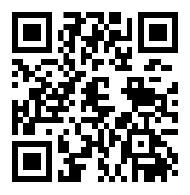 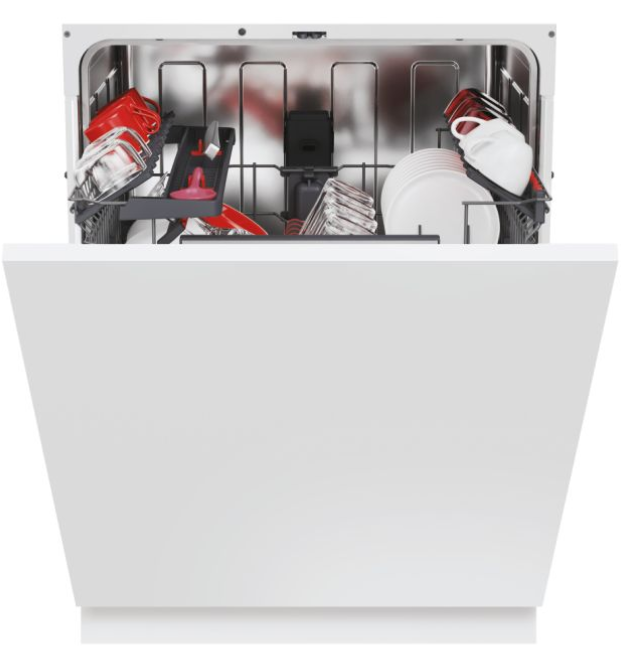 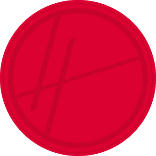 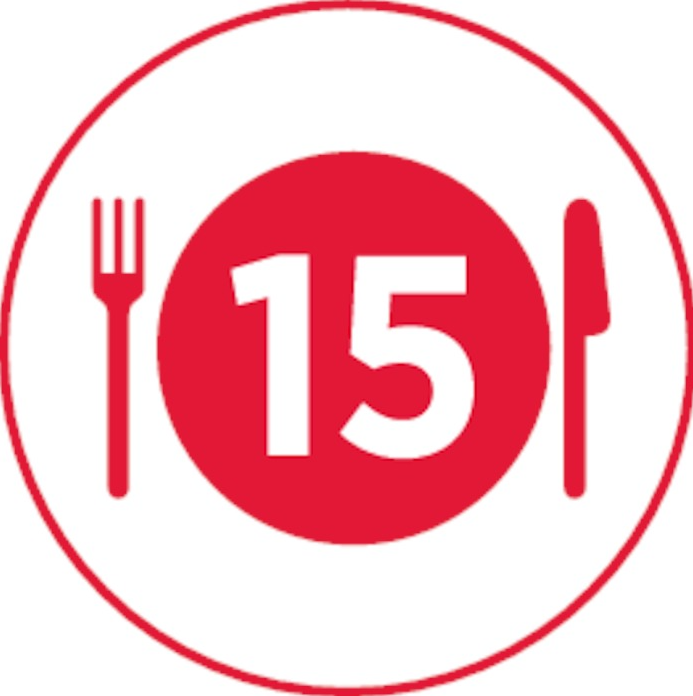 Hlavní vlastnosti (Nařízení v přenesené pravomoci: (EU) 2019/2017)
Třída energetické účinnosti		C
Jmenovitá kapacita (sady nádobí)		15
Spotřeba energie na 1 cyklus programu Eco (kWh) 	0,75
Spotřeba energie na 100 cyklů programu Eco (kWh)	75
Spotřeba vody na 1 cyklus v programu Eco (l)	9,5Trvání programu Eco (h:min)		3:58
Úroveň emisí hluku šířeného vzduchem (dB(A) re 1 pW)	44
Emisní třída hluku šířeného vzduchem		B

Programy
8 programů základních + 20 programů v aplikaci
Auto care 45-50 °C, Sklo 45 °C, EKO 45 °C, Univerzální 60 °C, Intenzivní 75 °C, Rychlý 49 65 °C, 59MIN 65 °C, Předmytí

Funkce
Konektivita – WiFi + Bluetooth – ovládání přes aplikaci hOn
Funkce INTENZIVNÍ+ - zvýšení průtoku tlaku vody na ostřikovacích ramenech
Odložený start až 24 hod
Ukazatel nedostatku soli a leštidla

Konstrukce
PowerWash – 6 přídavných ostřikovacích trysek
Maxi Ladle – rozšířená přihrádka na nože v horním koši
Dotykové ovládání
Košík na příbory v dolním koši
Automatické otevírání dvířek na konci mycího cyklu
Polohování horního koše 
Sklopitelné držáky talířů ve spodním koši (částečně)
Sklopitelné držáky šálků v horním koši
Držáky na šálky – prémium s ABT
Total Care – prémiové příslušenství – dvojitá podpěra pro sklenice v horním koši
Active Hygiene Protection: : Po aktivaci se teplota cyklu zvýší na více než 65 °C, čímž se spustí silné dezinfekční ošetření košů a hlavních plastových součástí uvnitř myčky.
Výkyvné panty, Kluzná dekorační deska (IKEA METOD)
Invertorový motor (BLDC)

Bezpečnost
Ochrana proti přetečení Aquastop
15 sad nádobí
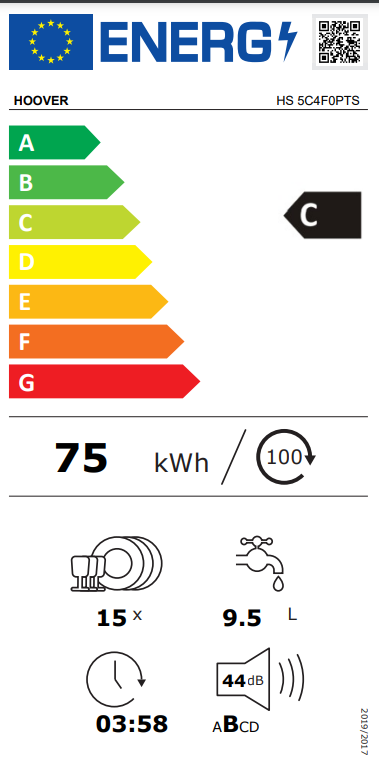 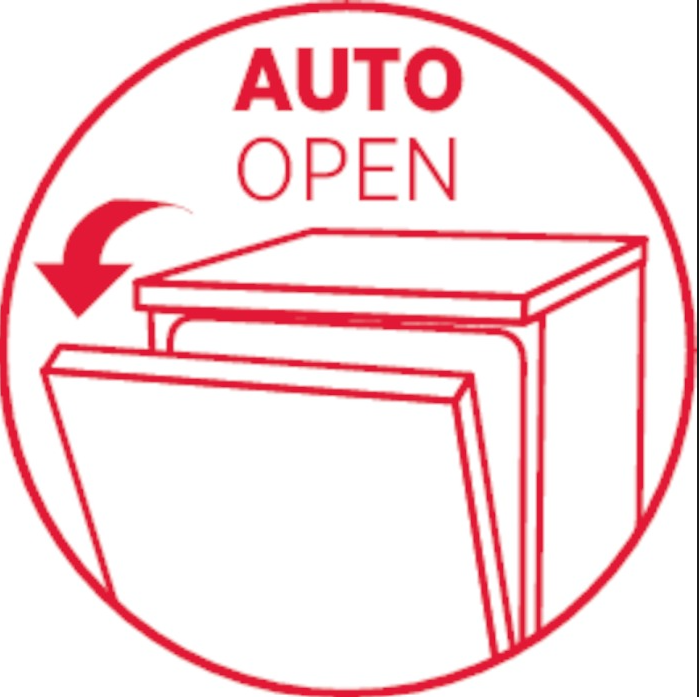 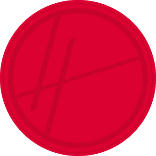 Automatické otevírání dvířek
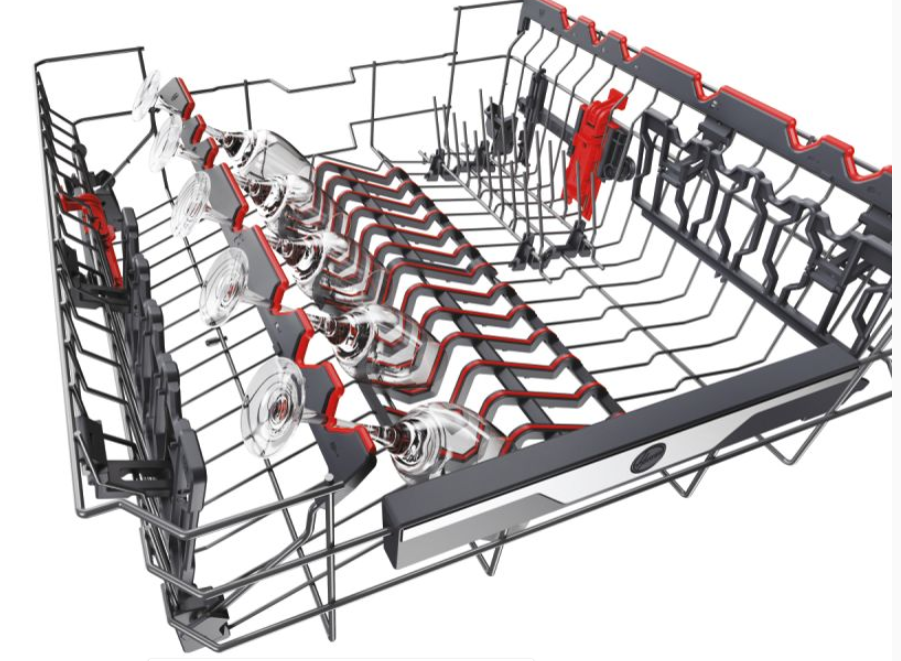 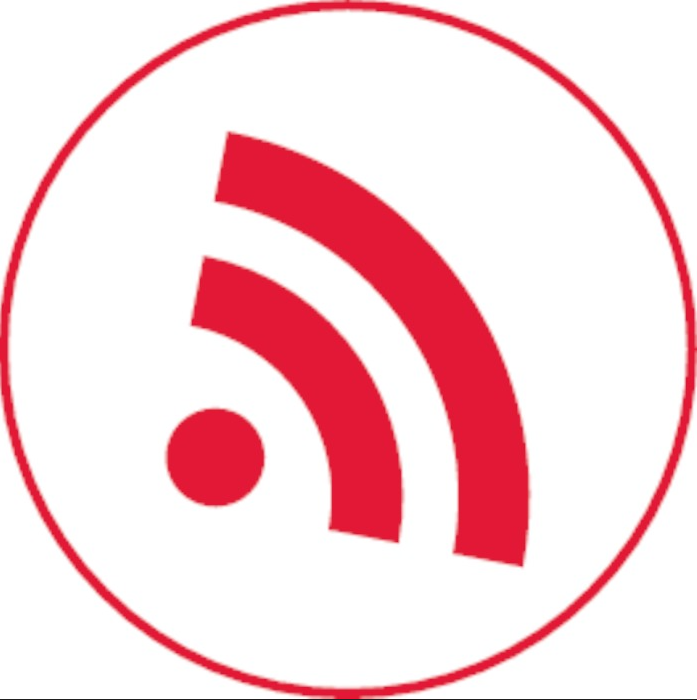 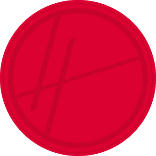 WiFi + Bluetooth
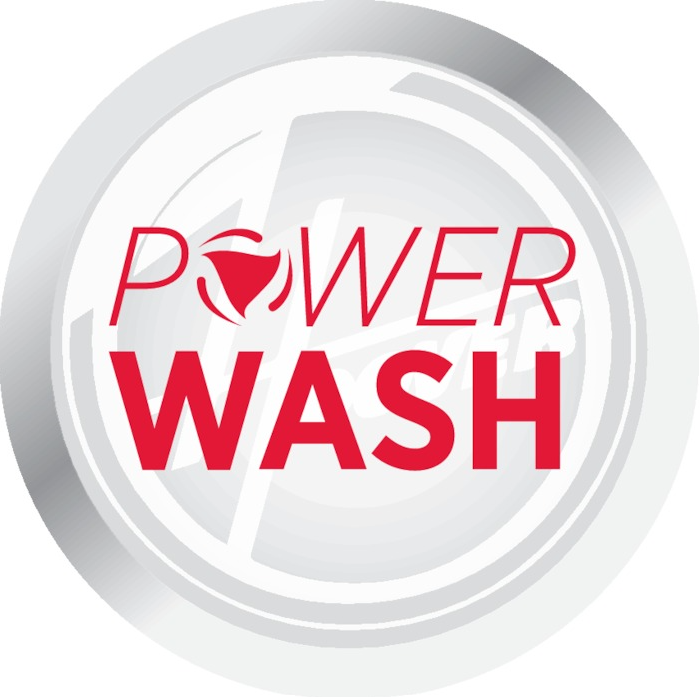 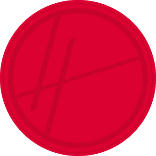 Power
Wash
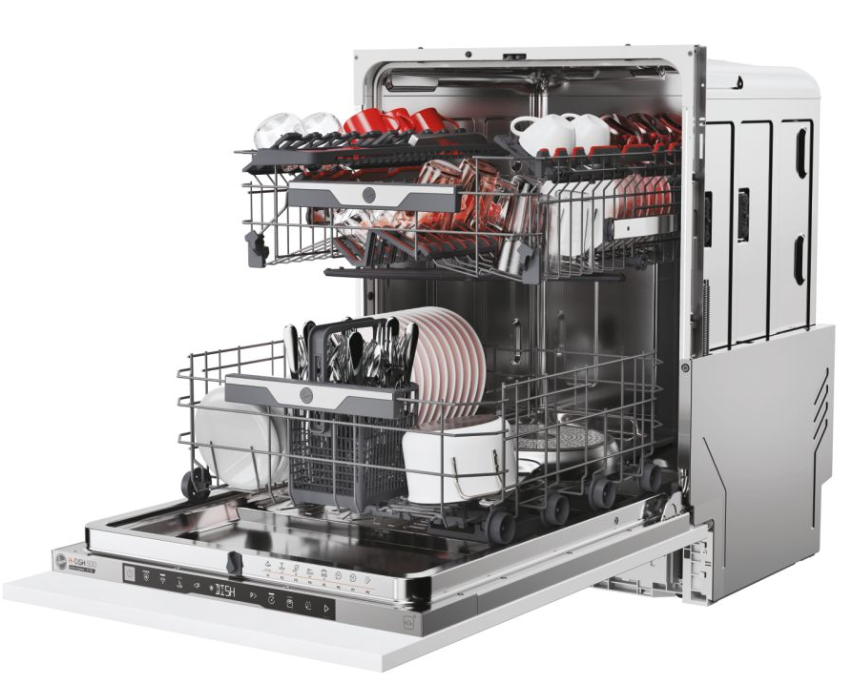 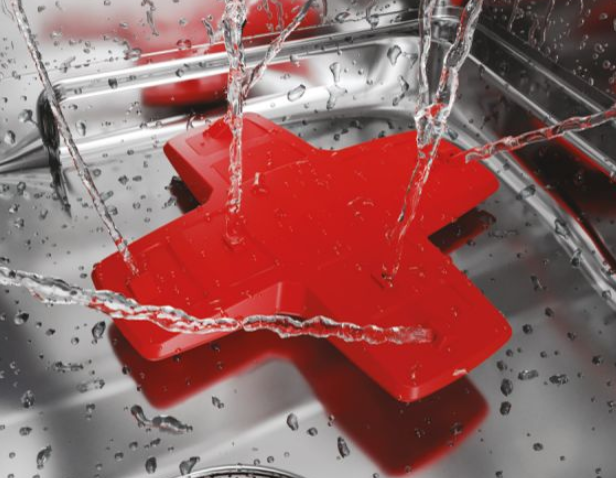 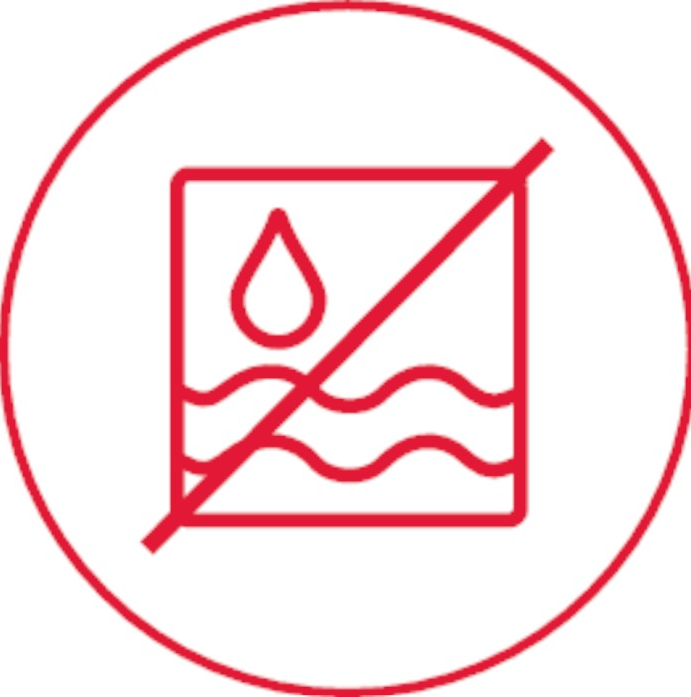 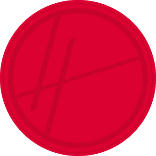 Aquastop
Logistická data
Kód		32901649
EAN		8059019061870
Provedení		Plně vestavná
Rozměry výrobku V × Š × H (mm)	818 × 597 × 555
Čistá váha výrobku (kg)	35
Rozměry balení V × Š × H (mm)	896 × 640 × 676
Hmotnost s obalem (kg)	37
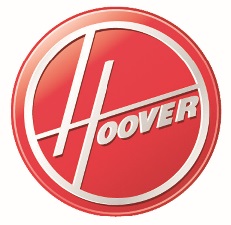